Darrell H. S. Tan, University of Toronto, Canada
A global consensus statement on person-centred care within the HIV response: how we got here and where we are going next
How we got here
[Speaker Notes: Welcome

Despite the focus of this session being on the person centred care consensus statement, I actually don’t think the end goal is that we all agree, I think the journey of exploration and of relationship building is far more important

Let me explain our journey so far]
Conflict of interest disclosure
My institution has received support from Gilead for investigator-initiated research studies.

My institution has received support from Glaxo Smith Kline for participation in industry-sponsored clinical trials.
Where we started
In 2021, we recognized the importance of person-centred care to:

Facilitate due attention to diversity and intersectionality
Make service delivery more responsive to complex individual evolving needs
Move away from fragmented and disease-oriented approaches
Include the involvement of individuals in their own healthcare decision making
Streamline integrated healthcare
[Speaker Notes: In July 2021, IAS called on the WHO to emphasize person-centred care in order to

IAS proposed expanded definition Person-centred care: empathetic and caring approaches and practices that see the person as an autonomous whole with many intersecting needs, priorities and concerns linked – but not reducible – to their personal social determinants of health, family and social circumstances across the life course.]
Does global normative guidance support person-centred care?
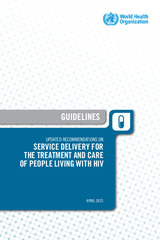 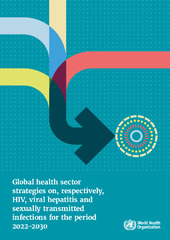 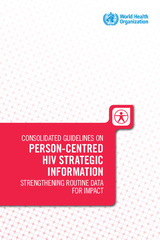 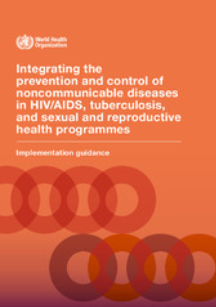 [Speaker Notes: How does person-centred care fit in to the changing landscape of global guidance?

The World Health Organization calls for people-centred practices and communication, including ongoing training, mentoring, supportive supervision and monitoring of healthcare workers, to improve the relationship between healthcare clients and healthcare providers and promotes integrated people-centred approaches and linkages with primary healthcare services.

 
In July 2021, the updated recommendations from the WHO on service delivery for people living with HIV noted that health systems should invest in people-centred practices and communication, including ongoing training, mentoring, supportive supervision and monitoring of healthcare workers, to improve the relationship between clients and providers.
 
In July 2022, the WHO launched the Global health sector strategies on HIV, viral hepatitis and sexually transmitted infections. This guidance notes that putting people at the centre of the health system response is the key to ending these epidemics. This means organizing services around people’s needs rather than around diseases and promoting integrated people-centred approaches and linkages with primary healthcare services.
 
Also in July 2022, WHO released the Consolidated guidelines on person-centred HIV strategic information: strengthening routine data for impact. These present a standard minimum dataset, priority indicators and recommendations to strengthen data use across HIV prevention, testing and treatment. It also outlines linkages to services for sexually transmitted infections, viral hepatitis, tuberculosis and cervical cancer – integrating services is one of the principles of person-centred care.
 
In 2023, WHO published the implementation guidance on Integrating the prevention and control of noncommunicable diseases into HIV, tuberculosis and sexual and reproductive health programmes. This guidance provides pragmatic, holistic solutions, such as evidence-based checklists, practical considerations, case studies and tools for various stakeholders to integrate care across diseases.]
Do global funders support person-centred care?
[Speaker Notes: Do global funders support person-centred care? Also yes. 
 
PEPFAR’s reimagined strategic direction also highlights the priority to integrate vertical HIV and AIDS programmes more efficiently and effectively into the local health service delivery infrastructure to manage services across multiple conditions that impact people living with HIV, such as tuberculosis, non-communicable diseases, and sexual reproductive health. 
 
The new Global Fund strategy also calls for resilient and sustainable systems for health that place people and communities, not diseases, at the centre of the health system.]
Our journey so far
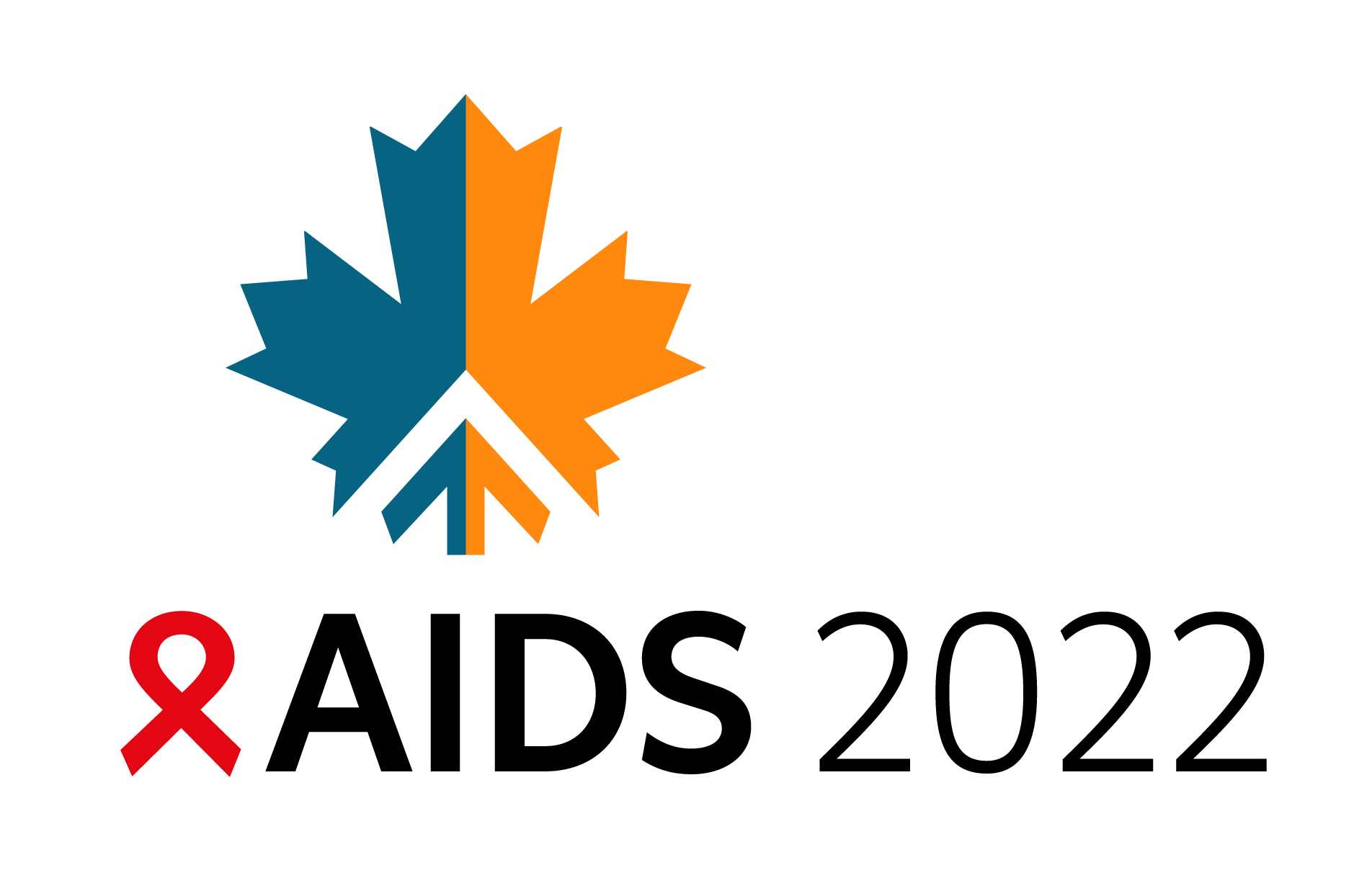 July 2022


April 2023


May 2023


June 2023


July 2023
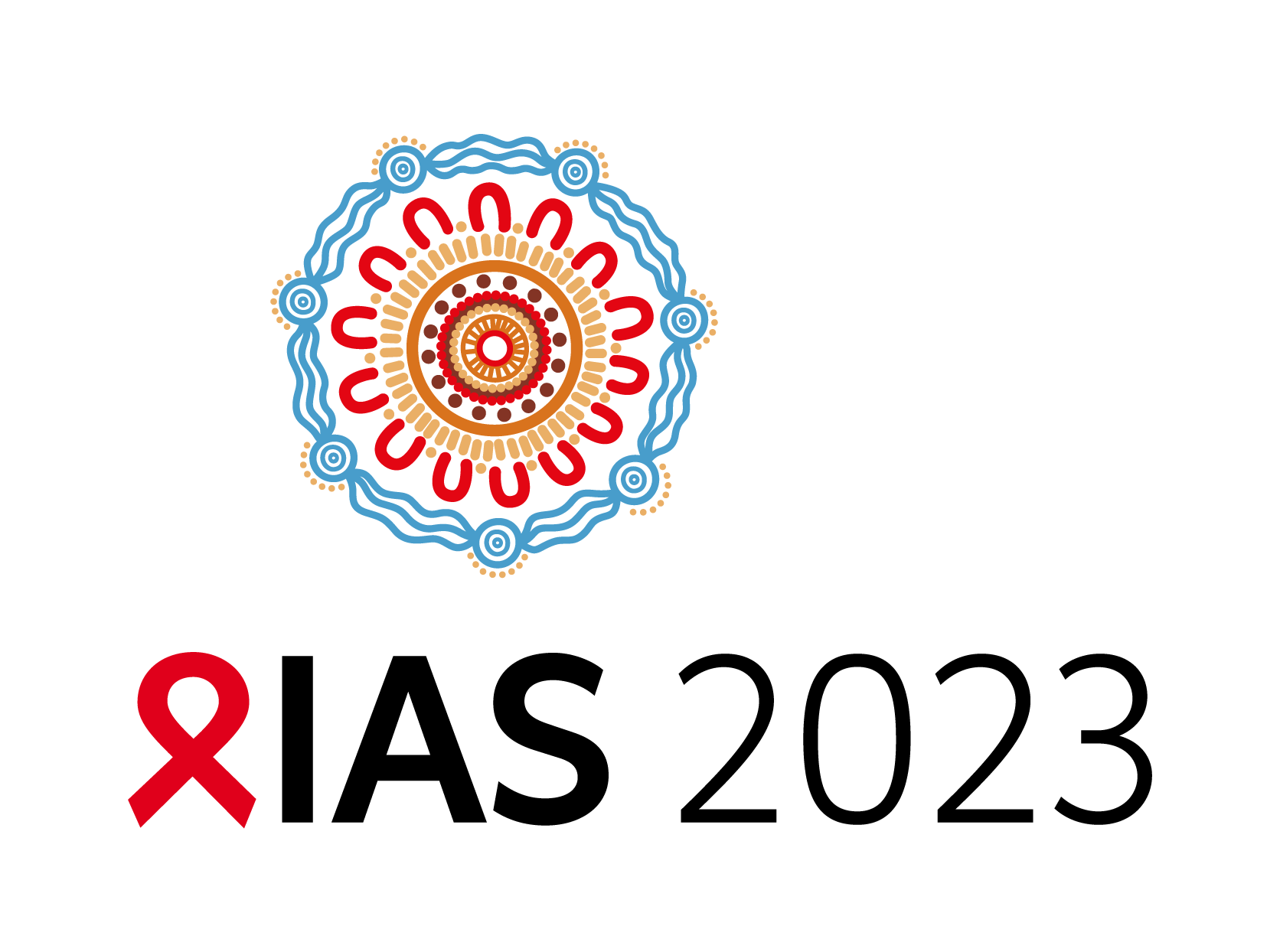 [Speaker Notes: So, we embarked on a five part meeting series or stakeholder consultations]
Mar-Jul 2024 Delphi survey: Level of consensus >92%
[Speaker Notes: From March to July 2024 we further refined those statements and measured the consensus using a three round delphi survey

So, overall we had 3400 people express interest in the various stakeholder consultations and around 400 people actively engage

We then curated the people who engaged and added in “experts” from pub med searches for example

Finally, we invited around 350 experts plus the IAS governing council to participate in a multi-round delphi survey to define the level of consensus and had 70 experts agree to be a part of the delphi survey consensus building process, of which 45 participated in at least one round]
The global consensus statement on person-centred care within the HIV response
Context and participation
Optimizes quality of life is a goal in itself
Centres on a person’s autonomy and dignity
Addresses systemic, legal and structural barriers (including societal stigma and self-stigma) 
Responds to social, environmental and economic determinants of health; political, legal and broader structural determinants of health; and psychosocial factors. 
Respectful and judgement-free care, including in structurally inequitable societies 
Creates safe and inclusive spaces within healthcare settings 
Provides options for how and where people can access healthcare
[Speaker Notes: 1.1.	HIV is not only a biomedical phenomenon, but also a social and behavioural one. This means that optimizing quality of life is a goal in itself, as well as being central to achieving other good health outcomes (100%).
1.2.	Person-centred care respects human rights and centres on a person’s autonomy and dignity (95%). 
1.3.	Building sustainable and resilient health systems necessitates addressing systemic, legal and structural barriers (including societal stigma and self-stigma) to enable access to respectful, judgement-free and person-centred services (98%).
1.4.	Person-centred care should acknowledge and respond to: social, environmental and economic determinants of health; political, legal and broader structural determinants of health; and psychosocial factors. This means acknowledging and actively working to address the impact of structurally unmet non-biomedical needs on health and quality of life. These could relate to a multitude of factors, including housing, food security, employment, education, carer needs and responsibilities and mental health (93%).
1.5.	Person-centred care enables clients to feel confident that they can receive respectful and judgement-free care, including in structurally inequitable societies (95%).
1.6.	People can participate only if they feel safe. There is a responsibility on healthcare providers and decision makers to create safe and inclusive spaces within healthcare settings (100%).
1.7.	Person-centred care provides options for how and where people can access healthcare, including peer support, community-led, virtual and home-based services (98%).]
Relationships and empowerment
Uses person-first and destigmatizing language 
Builds health literacy and self-advocacy capabilities 
Prioritizes client-healthcare provider partnerships and communication 
Fosters a culture that hears all voices in the care team
[Speaker Notes: 2.1.	We must strive to use and continue to evolve person-first and destigmatizing language at all levels of the healthcare system, including in research settings, to support the reduction of stigma and discrimination. Appropriate language should preferably be defined by communities themselves (98%).
2.2.	We need to build health literacy and self-advocacy capabilities so clients can engage with evidence and contribute their lived experience to their interactions with the health system (98%).
2.3.	Person-centred care prioritizes client-healthcare provider partnerships and communication that enable client empowerment through kindness, education and support. This allows clients to feel heard, ask questions and engage in shared priority setting and shared decision making (98%).
2.4.	We need to foster a culture that hears all voices in the care team, including clients, peer supporters, all healthcare provider cadres and caregivers. This should be reinforced through feedback mechanisms to guide continuous improvements in person-centred care (98%).]
Complex clinical needs and integrated services
Uses shared decision-making processes
Provides sex-positive, stigma-free and gender-affirming HIV care and prevention services, preferably within integrated care models 
Is responsive to choice, confidentiality, needs and preferences
Includes care for healthy ageing and a life-course perspective 
Implements stigma-reduction efforts and protections from discrimination
Includes harm reduction
[Speaker Notes: 3.1.	Person-centred care requires prioritization in addressing physical and mental conditions, including sexual and reproductive health, according to the person’s priorities. Hence, a shared decision-making process, reinforced through person-centred communication with the client, is necessary to identify those priorities (98%).
3.2.	People living with HIV and vulnerable to HIV acquisition have a fundamental right to access a team of appropriate healthcare providers who are evidence-informed and can provide sex-positive, stigma-free and gender-affirming HIV care and prevention services, preferably within integrated care models (95%).
3.3.	Differentiated service delivery enables the development of a diversity of models that are responsive to choice, confidentiality, needs and preferences. This approach is especially crucial in resource-limited settings (93%).
3.4.	People living with HIV require care for healthy ageing that considers the challenges of managing multiple health conditions. It is imperative to have a life-course perspective that prioritizes quality of life and considers the different clinical and psychosocial needs of people at different stages of their lives (97%).
3.5.	Stigma-reduction efforts and protections from discrimination within and beyond healthcare settings should be implemented intentionally, with the involvement of clients and communities of people living with and affected by HIV and with human rights as the guiding principle (98%). 
3.6.	Harm reduction is an essential part of an integrated, person-centred, evidence-based and effective HIV and hepatitis response (95%).
3.7.	Healthcare providers caring for trans and gender-diverse people need to deliver gender-affirming and respectful healthcare in HIV prevention and treatment settings (92%). Note: covered in 3.2]
Resilient health systems & access to Universal Health Coverage
Needs a diversity of funding sources and accountability of funders to the communities they serve
Needs an effective primary healthcare system
Prioritizes healthcare providers’ well-being, including resourcing and compensation
Ensures affordable and timely access
Uses appropriate, trusted and accessible digital technology and telehealth 
Meaningfully includes clients and community members within design and governance of healthcare services 
Acknowledges that peer navigators and community health workers play a critical role 
Supports clients and healthcare providers to collaboratively design, deliver and continuously adapt healthcare services
[Speaker Notes: 4.1.	Resilient and sustained person-centred care requires a diversity of funding sources, including the strengthening of domestic financing mechanisms, and the accountability of funders to the communities they serve (95%).  
4.2.	An effective primary healthcare  system, which prioritizes the promotion of health and well-being of an individual and evolves as their needs change throughout their life, is foundational for person-centred care (100%).
4.3.	Person-centred care requires ensuring that provider well-being is also prioritized and that the healthcare workforce, including the community health workforce, is appropriately resourced and compensated (98%). 
4.4.	Effective universal health coverage in the context of HIV requires affordable – or free, depending on the setting – and timely access to high-quality health promotion and prevention, testing and treatment services, as well as related commodities (98%).
4.5.	The use of appropriate, trusted and accessible digital technology and telehealth, where it is available, can complement the provision and scale up of person-centred care (100%).
4.6.	The design and governance of healthcare services must meaningfully include clients and community members to ensure the responsiveness of the healthcare services to meet their needs. A focus on accountability is needed to create and refine service delivery models, capacitate workforces and create systems that are truly responsive to client needs (98%).
4.7.	Peer navigators and community health workers play a critical role in the provision of person-centred care, and they must be valued, acknowledged, protected, trained, mentored  and remunerated for their work, skills, knowledge and unique insights (100%).
4.8.	Guidance documents and job aides should articulate the roles, responsibilities and techniques to enable clients and healthcare providers to collaboratively design, deliver and continuously adapt healthcare services to be responsive to shifting and complex needs (95%).]
Core competencies needed
Creating safe spaces
	Building and maintaining trusting relationships 
	Appreciating clients’ expertise and lived experience
	Openness to sharing power with clients 
Willingness to continue learning from clients 
Collaborating across healthcare disciplines and areas of specialization 
Embracing the roles of peer support, primary healthcare, differentiated service delivery, pharmacy-based services and telehealth
[Speaker Notes: 5.1.	Person-centred care requires creating safe spaces, as well as building and maintaining trusting relationships. Healthcare providers should provide care that is based on cultural humility, self-reflection, appreciation of clients’ expertise, openness to sharing power with clients and a willingness to continue learning from clients. These values should be instilled through healthcare provider education and training programmes (100%).
5.2.	It is important to secure investments in opportunities for collaboration, coordination and exchange across healthcare disciplines and areas of specialization to improve support for the quality of life of people with co-morbidities and/or co-infections (100%).
5.3.	Guidelines are important to create a benchmark for healthcare providers and decision makers to ensure consistency in approach and promote good practice in the delivery of person-centred care, including the important roles of peer support, primary healthcare, differentiated service delivery, pharmacy-based services and telehealth (100%).]
Recommendations
Engage clients, peer navigators and community representatives 
Advocate for the fair remuneration of peer navigators, lay providers and community health workers 
Advocate for the prioritization of well-being for all healthcare workers
Prioritize community-academic partnerships in research 
Advocate for strengthened integration of HIV prevention and treatment services into primary healthcare services and the universal health coverage agenda
Advocate for the use of destigmatizing and person-first language within the HIV response at all levels of the healthcare system
Support greater understanding and adoption of client-reported outcomes
[Speaker Notes: 1.	Prioritize social participation by ensuring the meaningful engagement of clients, peer navigators and community representatives in the design, delivery and monitoring of health services for the prevention and treatment of HIV and other health needs (98%).  
2.	Advocate for the fair remuneration  of peer navigators, lay providers and community health workers and the prioritization of well-being for all healthcare workers (98%).
3.	Prioritize community-academic partnerships  in research to improve the quality and relevance of research outcomes informed by the knowledge and expertise provided by community members (95%).
4.	Advocate for strengthened integration of HIV prevention and treatment services into primary healthcare services, to promote sustainable person-centred care throughout the life course (98%). 
5.	The HIV response should align with the primary healthcare and universal health coverage agenda to advocate for increased investment in and quality of inclusive and responsive healthcare for all (97%).
6.	Advocate for the use of destigmatizing and person-first language  within the HIV response at all levels of the healthcare system, including research and in the broader community to empower rather than stigmatize people living with and affected by HIV and to build and maintain trusting relationships (100%).
7.	Support greater understanding and adoption of client-reported outcomes  to improve quality and effectiveness of health programmes, including HIV prevention and treatment services (97%).
8.	Advocate for healthcare provider education and training programmes based on cultural humility to instil the skills needed to create safe spaces and build trusting relationships (98%).
9.	Continue to advocate for scale up of differentiated service delivery (DSD)  for HIV and the integration of other health needs within DSD models, as well as using the DSD building blocks to design differentiated models for other health needs, including hypertension, diabetes and family planning (97%).]
Recommendations
Advocate for healthcare provider education and training programmes based on cultural humility 
Advocate for scale up of differentiated service delivery (DSD) for HIV and the integration of other health needs within DSD models
Advocate for the scale up of integrated health services, including for sexual and reproductive health and rights, gender-affirming care, non-communicable diseases, co-infections, harm reduction and mental health services 
Advocate for more research and the development of specialized care for healthy ageing for people living with HIV 
Prioritize long-term health and well-being for people living with HIV
Advocate for national strategic targets with defined timeframes for achieving improvements in self-reported quality of life
[Speaker Notes: 8.	Advocate for healthcare provider education and training programmes based on cultural humility to instil the skills needed to create safe spaces and build trusting relationships (98%).
Continue to advocate for scale up of differentiated service delivery (DSD)  for HIV and the integration of other health needs within DSD models, as well as using the DSD building blocks to design differentiated models for other health needs, including hypertension, diabetes and family planning (97%).
10.	Advocate for the scale up of integrated health services, including for sexual and reproductive health and rights, gender-affirming care, non-communicable diseases, co-infections, harm reduction and mental health services (100%).
11.	Advocate for more research and the development of specialized care for healthy ageing  for people living with HIV that considers the challenges of ageism and managing multiple health conditions and ensures continued access to necessary medications, treatments and community support (98%).
12.	Prioritize long-term health and well-being for people living with HIV. This means supporting clients to achieve sustained undetectable viral load, minimal impact of treatment and clinical monitoring, optimized health-related quality of life, integrated health services, and freedom from stigma and discrimination in order to achieve the vision of “every person living with HIV being able to live their best life” (100%).
13.	Advocate for national strategic targets with defined timeframes for achieving improvements in self-reported quality of life. This includes recognizing that the determinants of health-related quality of life are social, economic and structural, as well as clinical (95%).]
Next steps
Publish the statements and recommendations
Facilitate a person-centred care research collaborative with goal of filling evidence gaps
[Speaker Notes: Finalize the statements and publish a manuscript to further disseminate and advocate for the key recommendations

Facilitate a person-centred care research collaborative to regularly convene researchers and encourage them to work collectively and efficiently to fill evidence gaps around person-centred care for people living with HIV or vulnerable to HIV acquisition]
Where we are going next
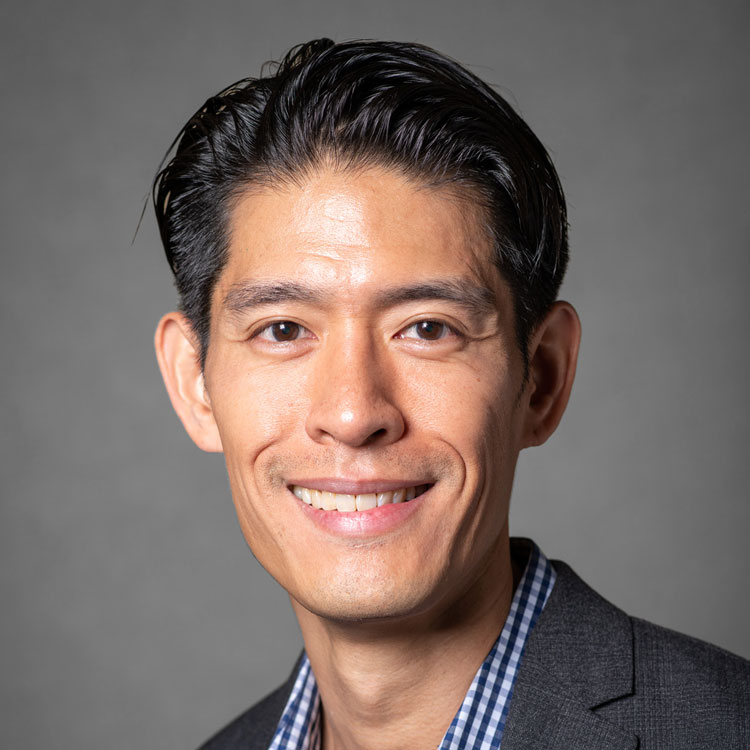 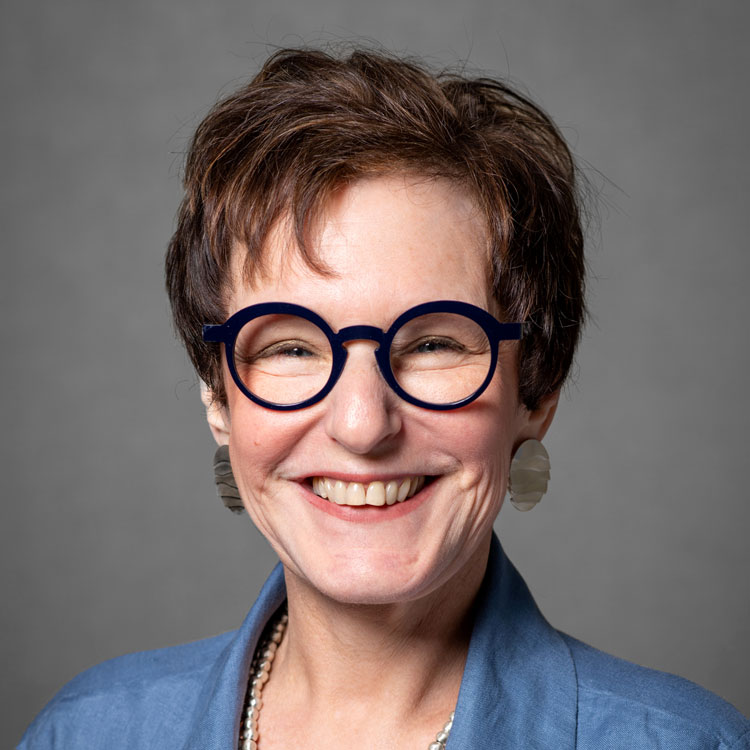 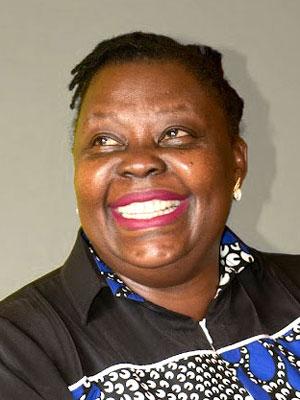 Darrell Tan
Beatriz Grinsztejn
Lillian Mworeko
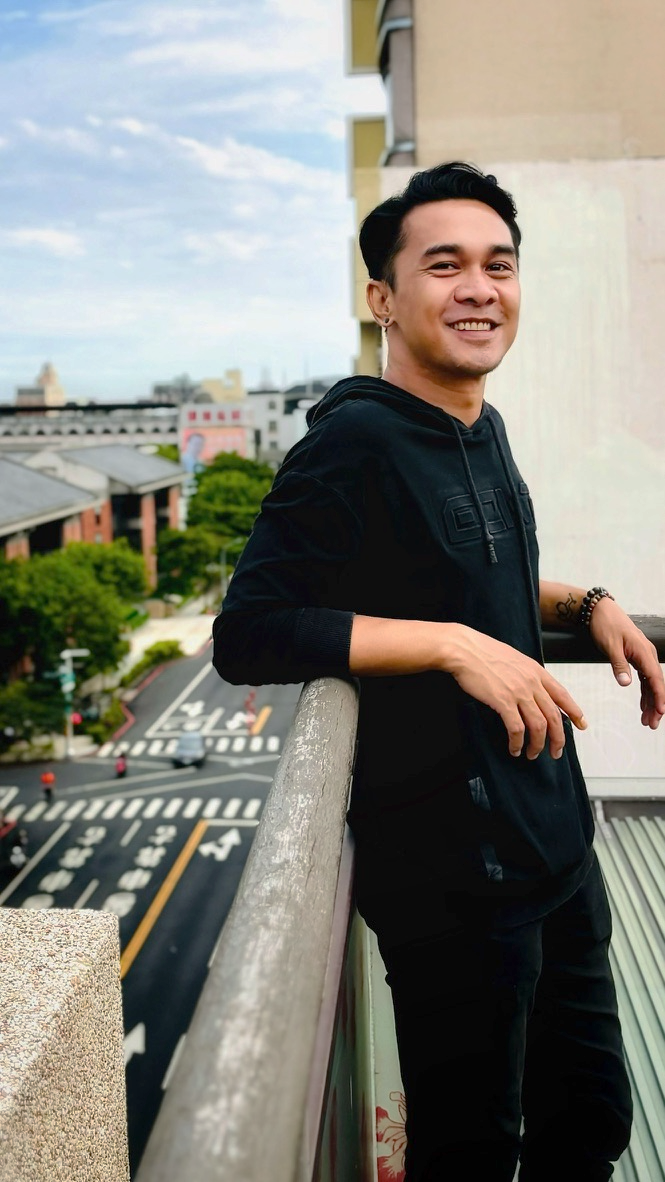 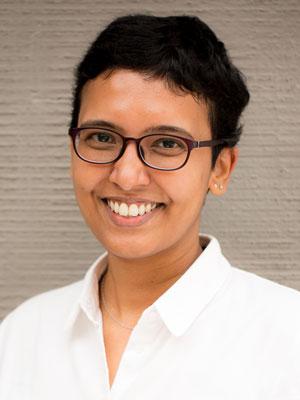 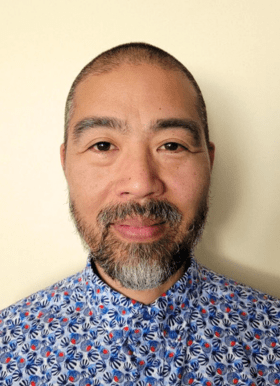 Reena Rajasuriar
Rodenie Olete
Elvin Geng
Acknowledgements
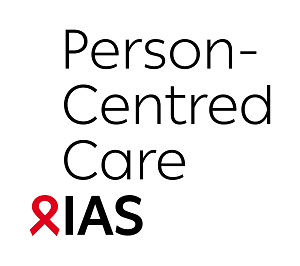 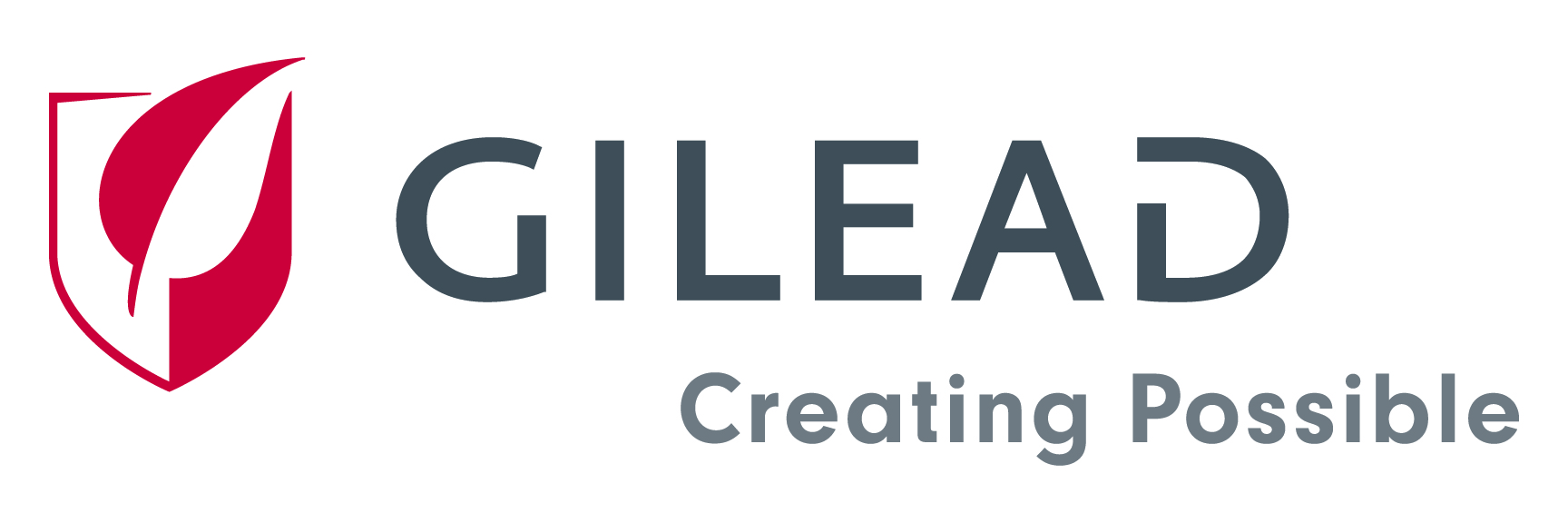 The Person-Centred Care programme of IAS – the International AIDS Society – is implemented with financial support from, and in collaboration with, Gilead Sciences.
Gilead Sciences has provided input into the development of the consensus statements and recommendations. 
The IAS has full control over all the activities and decisions relating to, and forming part of, the Person-Centred Care programme.
Thank youContact pcc@iasociety.org with any questions